Nom : ……………………………..…...
Prénom : ………………………...……
Nom : ……………………………..…...
Prénom : ………………………...……
Ecole ........................
CP
Classe de
Ecole ........................
CP
Classe de
Cahier de 
mathématiques
Cahier de 
mathématiques
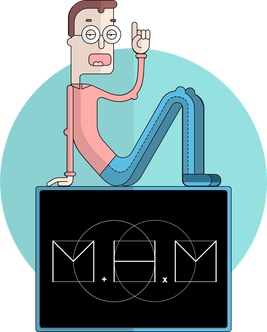 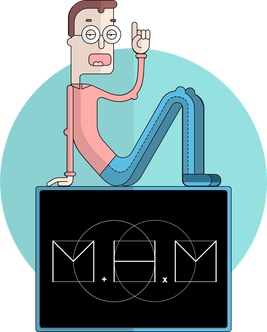 Année scolaire 2021 - 2022
Année scolaire 2021 - 2022
Nom : ……………………………..…...
Prénom : ………………………...……
Ecole ..........................
CP
Classe de
Nom : ……………………………..…...
Prénom : ………………………...……
Ecole ............................
CP
Classe de
Cahier de 
mathématiques
Cahier de 
mathématiques
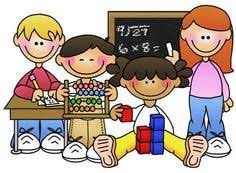 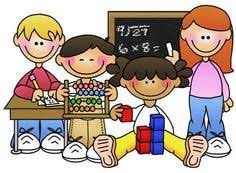 Année scolaire 2021 - 2022
Année scolaire 2021 - 2022
Nom : ……………………………..…...
Prénom : ………………………...……
Ecole ...........................
CP
Classe de
Nom : ……………………………..…...
Prénom : ………………………...……
Ecole ..........................
CP
Classe de
Cahier de 
mathématiques
Cahier de 
mathématiques
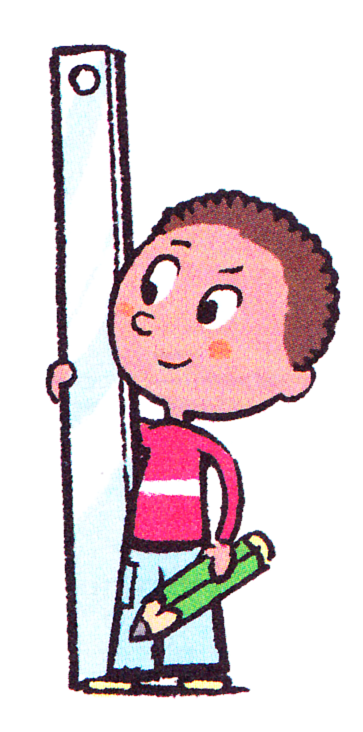 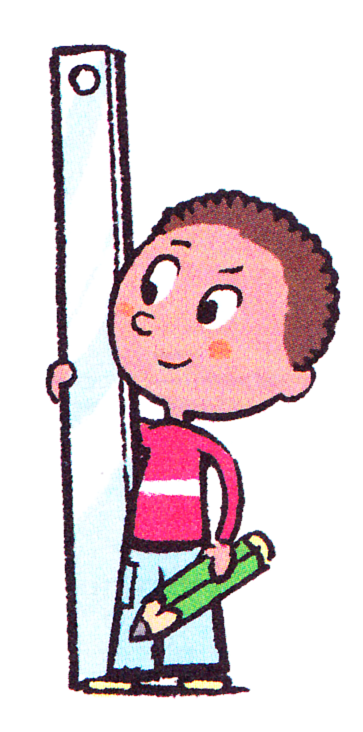 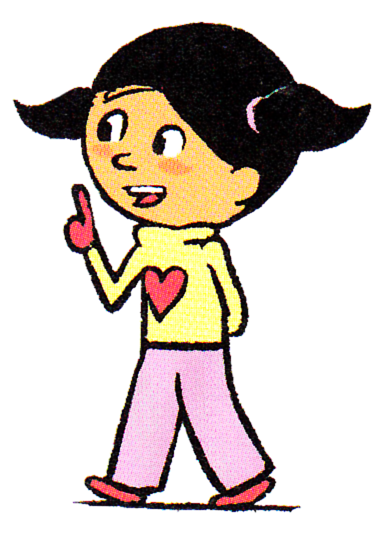 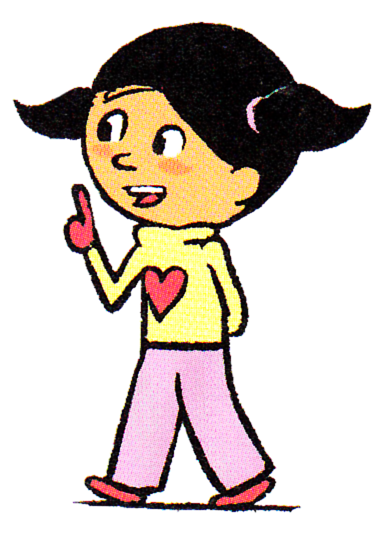 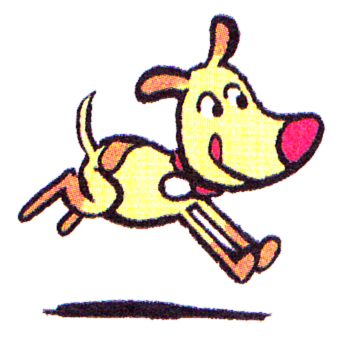 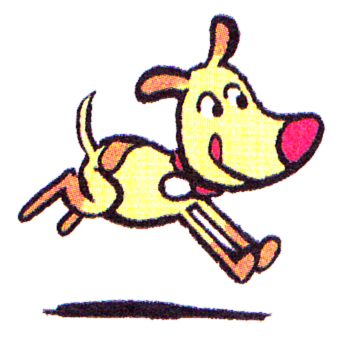 Année scolaire 2021 - 2022
Année scolaire 2021 - 2022